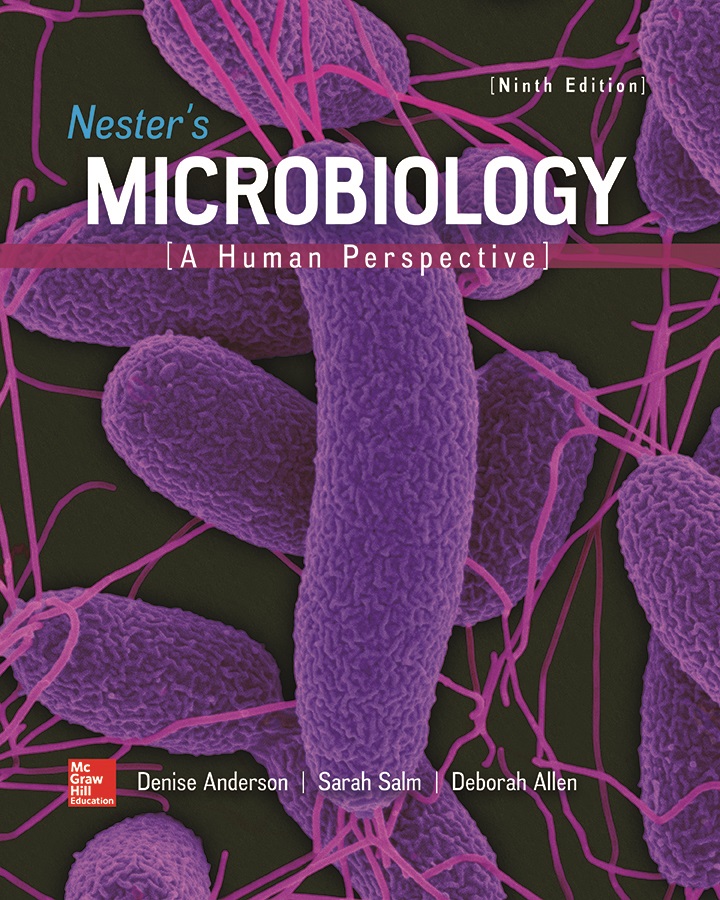 Chapter 18 Lecture Outline
See separate PowerPoint slides for all figures and tables pre-inserted into PowerPoint without notes.
Immunization – Figure 18.1
Immunization is process of inducing immunity
Has probably had greatest impact on human health of any other medical procedure
Example of how knowledge 	is power with respect to fighting disease
Useful applications of immunological reactions in diagnostic tests
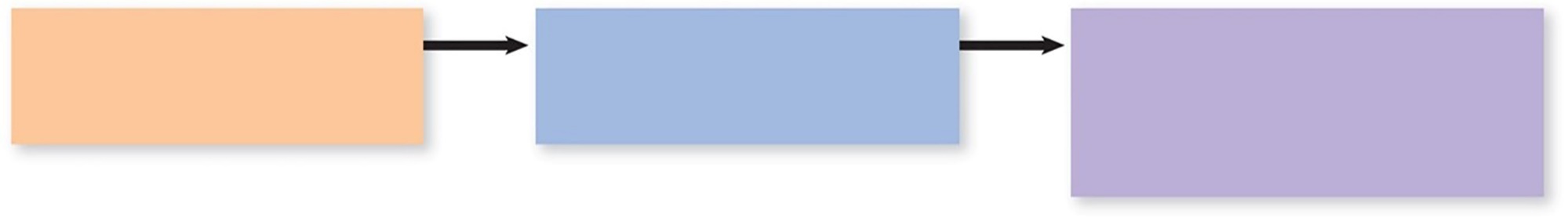 The Immune Wars
Innate Immunity (chapter 14) Adaptive Immunity (chapter 15)
The Return of the Humans 
(Knowledge Is Power)
Immunization (part of chapter 18) Epidemiology (chapter 19) Antimicrobial Medications (chapter 20)
The Pathogens Fight Back Pathogenesis (part of chapter 16)
Principles of Immunization (1)
Naturally acquired immunity is gained through normal events, such as illness
Artificially acquired immunity is gained through immunization 
Active immunity results from exposure to antigen
Lymphocytes are activated; memory cells provide long-lasting protection
Natural by infection; passive through vaccination
Passive immunity results from addition of other’s antibodies
Temporary protection; no memory cells formed
Principles of Immunization (2)
Natural passive immunity
During pregnancy, mother’s IgG antibodies cross placenta
Breast milk contains secretory IgA
Artificial passive immunity
Injection of antiserum containing antibodies
Can prevent disease before or after likely exposure
Limit duration of certain diseases
Block action of microbial toxins
Antitoxin is antiserum that protects against a toxin
Hyperimmune globulin (antibodies to specific disease)
Immune globulin (IgG fraction from many donors; variety of antibodies)
Principles of Immunization – Figure 18.2
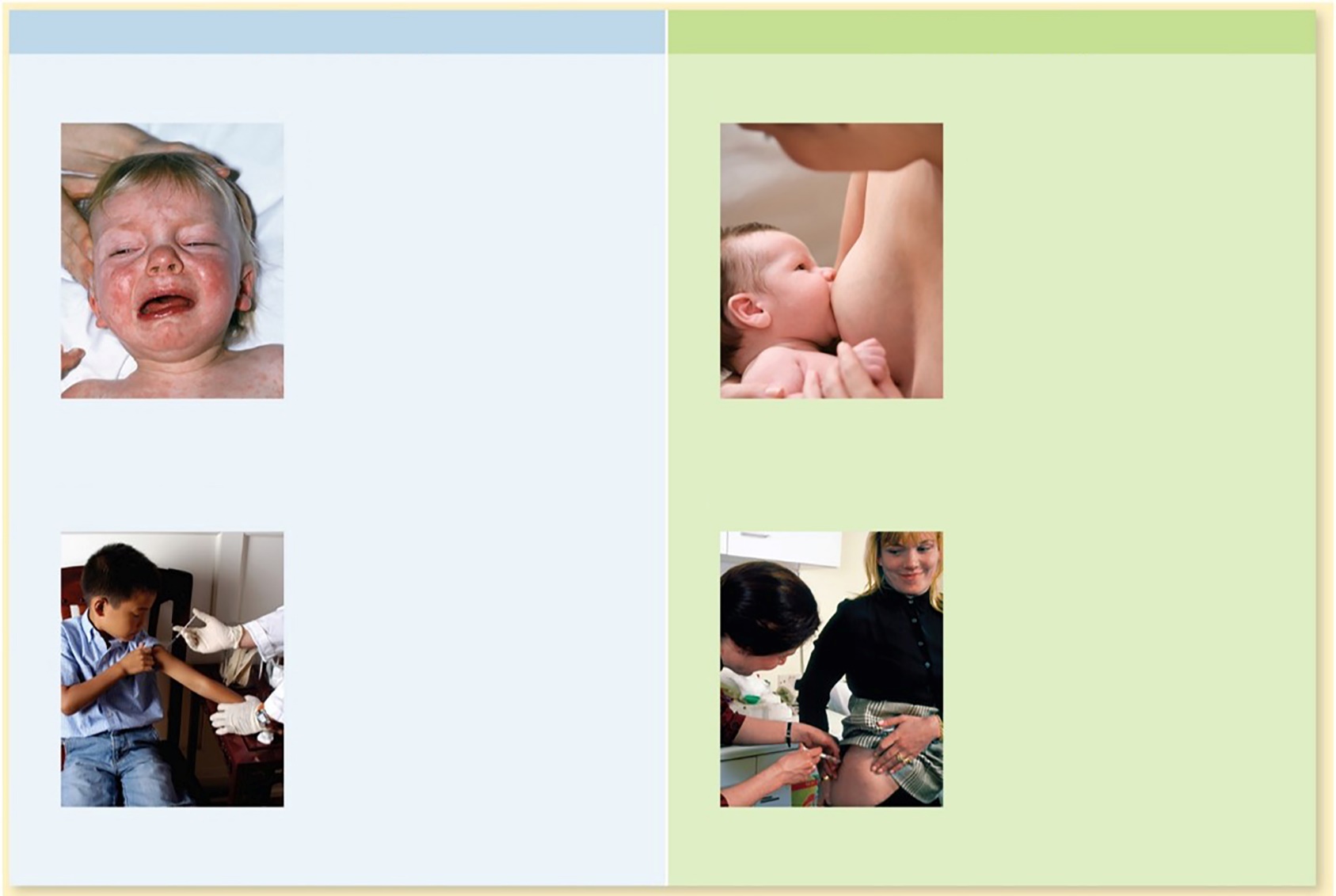 Passive Immunity
Active Immunity
Natural Active Immunity
Natural Passive Immunity
Immunity that results from an immune response in an individual after exposure to an infectious agent.
Immunity that results when antibodies from a woman are transferred to her developing fetus during pregnancy or to an infant during breast feeding.
Artificial Active Immunity
Artificial Passive Immunity
Immunity that results from an immune response in an individual after vaccination.
Immunity that results when antibodies contained in the serum of other people or animals are injected into an individual.
(top left): ©SPL/Science Source; (top right): ©Jose Luis Pelaez Inc/Blend Images LLC; (bottom left): ©McGraw-Hill Education/Jill Braaten; (bottom right): ©SPL/Science Source
Vaccines and Immunization Procedures (1)
Vaccine is preparation of pathogen or its products used to induce active immunity
Protect individual; prevent spread in population
Herd immunity develops when critical portion of population is immune to disease; infectious agent unable to spread due to insufficient susceptible hosts
Responsible for dramatic declines in childhood diseases
Diseases sometimes reappear and spread as result of failure to vaccinate children
Effective vaccines should be safe, have few side effects
Give long lasting protection
Ideally low in cost, stable, easy to administer
Table 18.1 A Comparison of Characteristics of Attenuated and Inactivated Vaccines
Two general categories of vaccines
Attenuated vaccine (agent can replicate): stronger immune response, but may cause disease
Inactivated vaccine (agent cannot replicate): weaker immune response, but cannot cause infections
Vaccines and Immunization Procedures (2)
Attenuated vaccine: weakened form of pathogen
Grown under conditions that foster mutations, or genetically manipulated to replace genes – both lower pathogenicity
Advantages: 
Single dose usually induces long-lasting immunity due to microbe multiplying in body
Can inadvertently immunize others by spreading
Disadvantages: 
Can sometimes cause disease in immunosuppressed individuals
Can occasionally revert or mutate, become pathogenic
Generally not recommended for pregnant women
Usually require refrigeration
Examples: measles, mumps, rubella, chickenpox, yellow fever, rotavirus
Vaccines and Immunization Procedures (3)
Inactivated vaccine: unable to replicate, but still immunogenic
Advantage: cannot cause infections or revert to pathogenic forms
Disadvantage: no replication, so no amplification; several booster doses usually needed
Often contains adjuvant that enhances immune response to antigens
Thought to provide danger signals to dendritic cells
Some hold antigen and release it slowly over time
Some trigger inflammatory response
Vaccines and Immunization Procedures (4)
Types of inactivated vaccines
Inactivated whole agent vaccines: contain killed microorganisms or inactivated viruses
Treated with formalin or other chemical that does not significantly change surface epitopes
Includes influenza, rabies, hepatitis A
Toxoid vaccines: toxins treated to destroy toxic part, retain antigenic epitopes
Includes diphtheria, tetanus
Subunit vaccines: consist of key protein antigens or antigenic fragments from pathogen
Avoids cell parts that may cause side effects
For example, acellular pertussis (aP) vaccine
Vaccines and Immunization Procedures (5)
Types of inactivated vaccines
Recombinant subunit vaccines: subunit vaccines produced using genetically engineered microorganisms
For example, hepatitis B virus; yeast cells produce part of viral protein coat
VLP (virus-like particle) vaccines: empty capsids produced by genetically engineered organisms
For example, human papillomavirus (HPV)
Polysaccharide vaccines: contain polysaccharides from capsules
Not effective in young children; polysaccharides areT-independent antigens, which elicit poor response
For example, pneumococcal vaccine for adults
Vaccines and Immunization Procedures (6)
Types of inactivated vaccines
Conjugate vaccines: polysaccharides linked to proteins
Converts polysaccharides into T-dependent antigens
For example Haemophilus influenzae type b (Hib) has nearly eliminated Hib meningitis in children; Streptococcus pneumoniae vaccine promises to do the same for a variety of infections
Nucleic acid-based vaccines: promising research underway
Segments of naked DNA or RNA from infectious agent
Some cells express genes for a short period after injection
Induce immune response
Vaccines and Immunization Procedures (7)
The Importance of Vaccines
Benefits greatly outweigh very slight risk
Child with measles has 1:2,000 chance of serious brain inflammation versus 1:1,000,000 chance from vaccine
Prior to vaccinations, numerous deaths, disabilities
Many still become ill or die from preventable diseases
Some parents refuse to vaccinate children, fear harm
No evidence of link between vaccines and autism
Vaccines have become victims of their own success
People no longer see how serious these diseases are
Reports of adverse effects of vaccine lead some to falsely believe that the risk of vaccination is greater than the risk of diseases
Vaccines and Immunization Procedures (8)
The Importance of Vaccines
Vaccination dramatically reduces incidence of diseases
Drops in immunization rates lead to disease outbreaks
*Reflects the recent increase in number of cases.
Table 18.3 Bacterial Diseases Prevented by Routine Vaccines
CDC publishes recommended schedule for routine immunizations
Vaccines against bacterial infections
Table 18.4 Viral Diseases Prevented by Routine Vaccines
Table 18.5 Diseases Prevented by Non-Routine Vaccines
Non-routine vaccines prevent disease in the relatively few people at increased risk for certain diseases
Vaccines and Immunization Procedures (9)
The Campaign to Eliminate Poliomyelitis
Three serotypes of poliovirus; entry is via the mouth
Virus infects throat and intestinal tract, invades blood
From bloodstream, can invade nerve cells, cause disease
Salk vaccine (mid-1950s) contains inactivated viruses of all three types: inactivated polio vaccine (IPV)
Dramatically lowered rate of disease but required series of injections for maximum protection
Sabin attenuated vaccine (1961): oral polio vaccine (OPV)
Cheaper oral administration; induces better mucosal immunity (secretory IgA response); better herd immunity
Attenuated viruses can mutate; approximately 1 out of 2.4 million doses results in poliomyelitis
Vaccines and Immunization Procedures (10)
The Campaign to Eliminate Poliomyelitis
To avoid vaccine-related poliomyelitis, use IPV 
IPV allows wild poliovirus to replicate in intestines
Disease can be transmitted to others, spread rapidly
To eradicate disease completely, use OPV
Stops spread of wild poliovirus
OPV campaign successful in eliminating wild poliovirus from United States by 1980
To avoid vaccine-related disease, children are first given IPV, followed by OPV
Efforts continue toward global eradication
Type 2 polio strain eradicated in 2015; new OPV contains only serotypes 1 and 3
Principles of Immunoassays – Figure 18.3
Immunoassay: in vitro test that uses antibody-antigen interactions to detect or quantify given antigens or antibodies in a sample
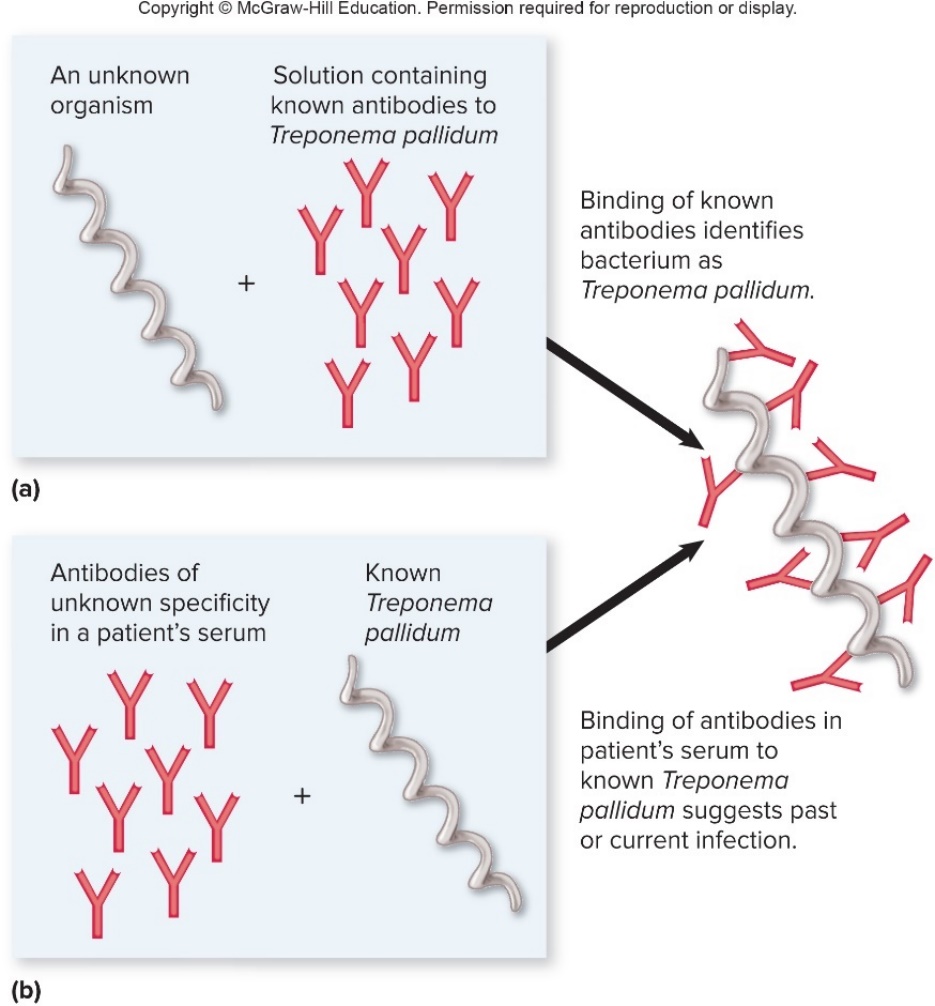 Binding of known antibodies identifies unknown pathogen
Binding of patient’s antibodies to known pathogen demonstrates current or previous infection
Principles of Immunoassays (1)
Serology is study of in vitro antibody-antigen interactions
Serum is fluid portion of blood after blood clots
Plasma is fluid portion of blood treated to prevent clotting
Seronegative: individual not yet exposed to antigen
Has no specific antibodies to that pathogen
Seropositive: individual has been exposed
Has produced specific antibodies to pathogen
Seroconversion, process of producing antibodies; rise in titer is characteristic of active infection
Small, steady antibody level indicates previous exposure
Principles of Immunoassays – Figure 18.4
Quantifying Antigen-Antibody Reactions
Antibody concentration determined by serial dilution
Sequential 2- or 10-fold dilutions
Antigen added to each dilution
Titer (concentration) is reciprocal of last dilution that gives a detectable antigen-antibody reaction
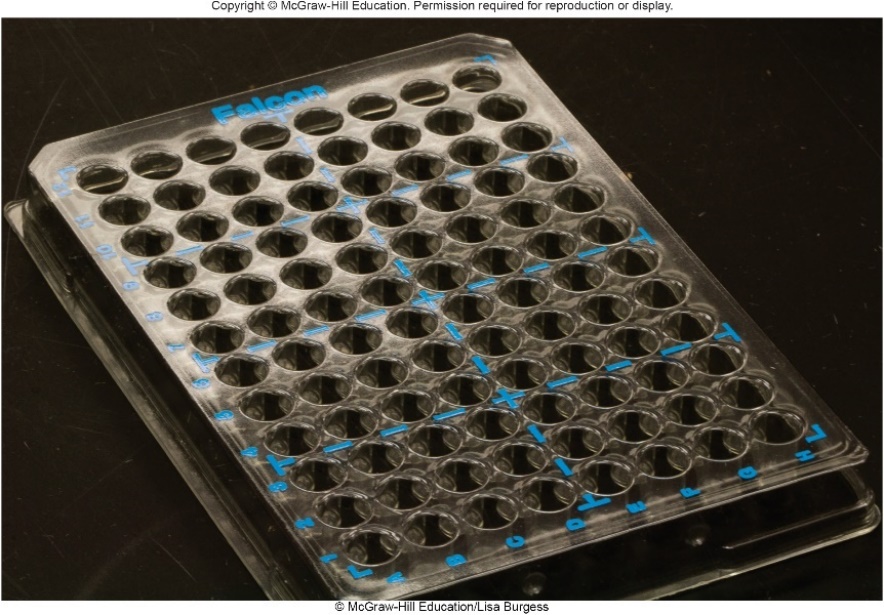 For example, positive observed in 1:256 but not 1:512, antibody titer is 256
Usually done in plastic microtiter plates
©McGraw-Hill Education/Lisa Burgess
Principles of Immunoassays (2)
Obtaining Known Antibodies
Polyclonal antibodies bind to various epitopes on antigen
Animals immunized with whole or partial agent; resulting antibodies are collected from animal’s serum
Multiple B cells respond, produce mix of antibodies to variety of epitopes
More complex antigens will yield more antibodies
Some may bind closely related organisms (for example, Shigella sp. and E. coli outer membrane proteins)
Anti-human IgG antibodies produced by animals immunized with IgG from human serum
These and other anti-human antibodies available commercially
Principles of Immunoassays (3)
Obtaining Antibodies
Monoclonal antibodies (MAbs, Mabs, mAbs) recognize a single epitope
Difficult and expensive to produce
Complex process requires fusing animal B cells and cells that divide continuously in culture
Produces clones of a single cell and antibody to one epitope
Mabs can be used in immunoassays or in therapy
Medications end in “-mab”
Obiltoxaximab neutralizes anthrax toxin
Mabs can be tagged with drug or toxin and delivered to specific cells in vivo
Antibody-drug conjugates (ADCs) being developed against certain types of cancers
Principles of Immunoassays (4)
Obtaining Antibodies
Monoclonal Antibodies can be “humanized”
Most of the animal-derived antibody molecule is replaced with human equivalents using recombinant DNA techniques
Called a rhuMab: recombinant humanized monoclonal antibody
Longer half-life than standard monoclonal antibodies
Human immune system less likely to destroy antibodies
Medications have names ending in “-zumab”
Some used to treat certain cancers
Focus Your Perspective 18.1
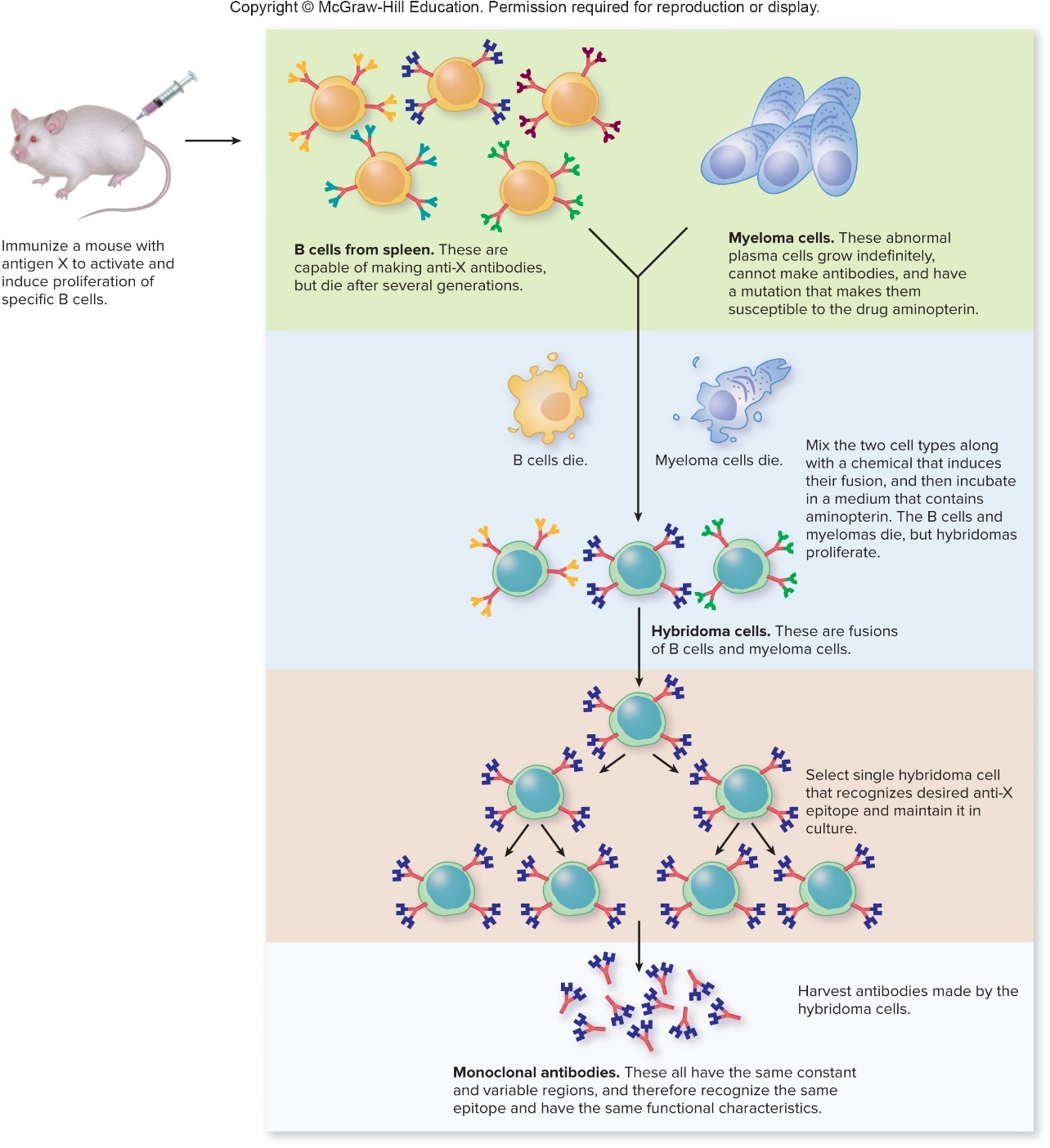 Kohler and Milstein won a Nobel prize in 1984 for their work on monoclonal antibodies.
Common Types of Immunoassays (1)
Immunoassays that use labeled antibodies
Markers are enzymes, fluorescent dye or radioactive isotopes
Sensitive
Immunoassays that involve visible antigen-antibody aggregates
Simple, cheaper
Largely replaced by labeled antibody tests
Common Types of Immunoassays (2)
Labeled antibodies can detect a given antigen, or can detect antibodies that bind to a given antigen
Direct immunoassays: identify unknown antigen 
Antigen attached to solid surface
Labeled antibodies of known specificity added
Washing removes unbound; binding identifies antigen
Indirect immunoassays: detect specific antibodies 
Known antigen attached to surface; serum added
Washing removes unbound primary antibodies
Secondary antibodies (labeled anti-human IgG) added
Washing removes unbound; binding identifies primary antibody bound to antigen
Common Types of Immunoassays – Figure 18.5
Direct immunoassays identify unknown antigen
Indirect immunoassays detect specific antibody in patient’s serum
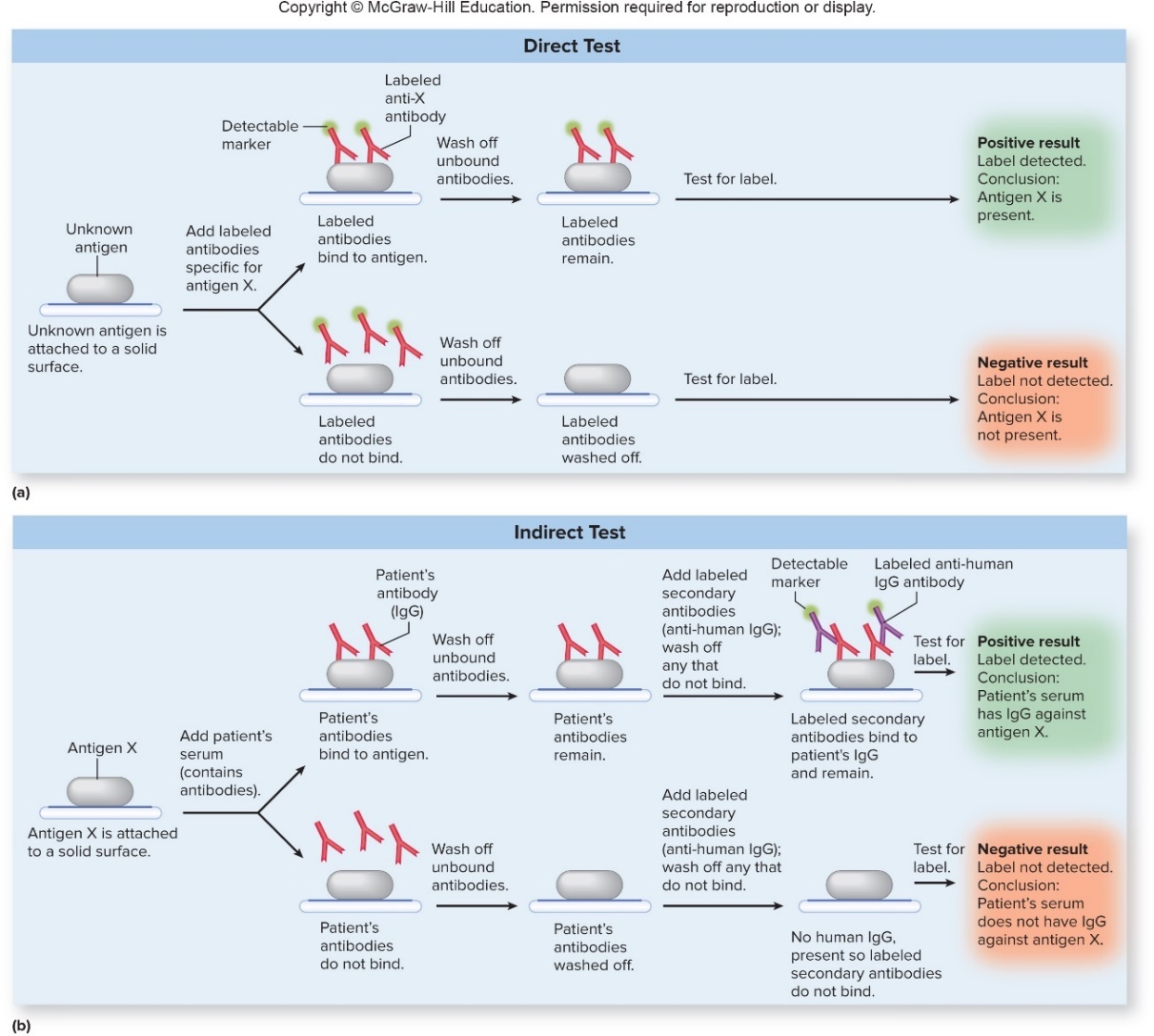 Common Types of Immunoassays – Figure 18.6
Fluorescent antibody (FA) test
Use fluorescence microscopy to locate labeled antibodies bound to antigens fixed to microscope slide
Size/shape of antigens seen, but procedure is time-consuming
Using different colored labels can detect more than one antigen
Detect rabies virus in brain tissue, antibodies to agent that causes syphilis
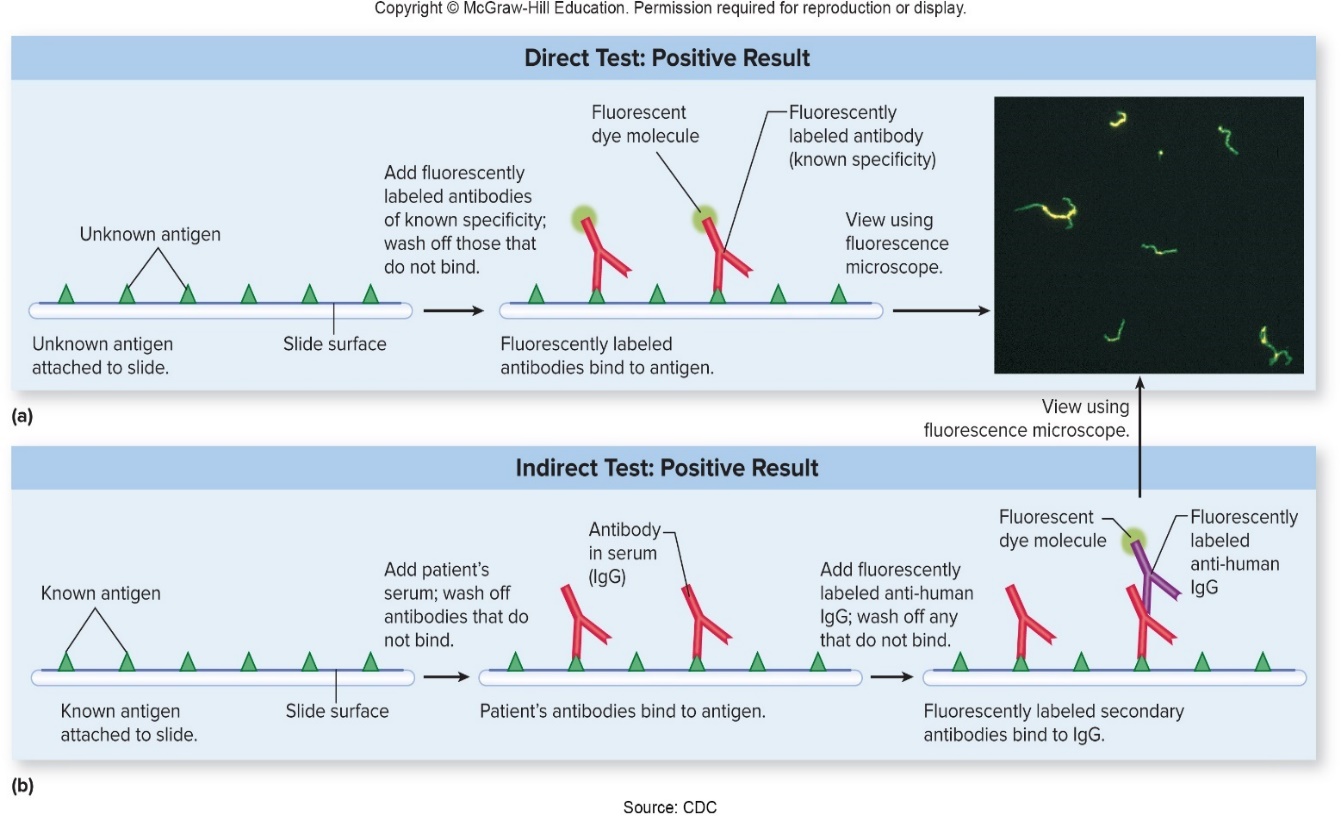 Photo: Source: CDC
Common Types of Immunoassays – Figure 18.7
Enzyme-linked immunosorbent assay (ELISA)
Antibodies labeled with enzyme (such as peroxidase)
Enzyme converts colorless substrate to colored product; detected using colorimetric assay
Relatively easy; basis of many rapid tests, blood screening
Often in microtiter plate to test many samples at once
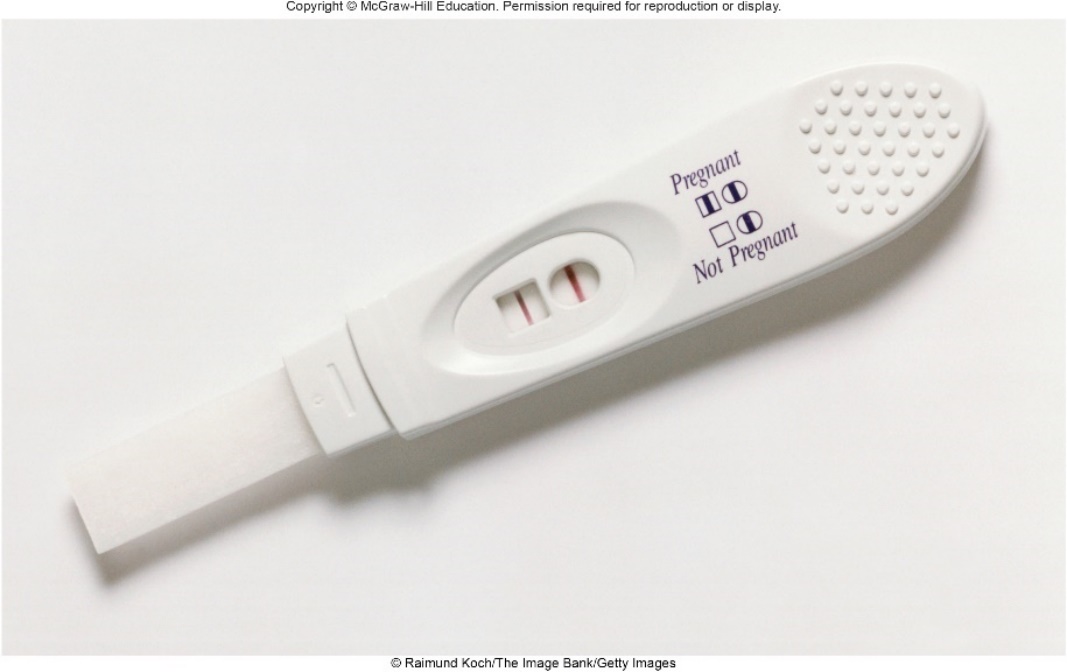 ©Raimund Koch/The Image Bank/Getty Images
Common Types of Immunoassays (3)
Enzyme-linked immunosorbent assay
Direct ELISA, “sandwich method”
Antigen “captured” by antibodies attached to surface
Enzyme-labeled antibody added to detect antigens
Commercial modifications available, including rapid group A strep tests, home pregnancy kits
Indirect ELISA
Detects antibodies in human blood and serum
Blood routinely screened for antibodies to HIV
May yield false positives; more reliable test (Western blotting) used to confirm
Common Types of Immunoassays – Figure 18.8
Enzyme-linked immunosorbent assay
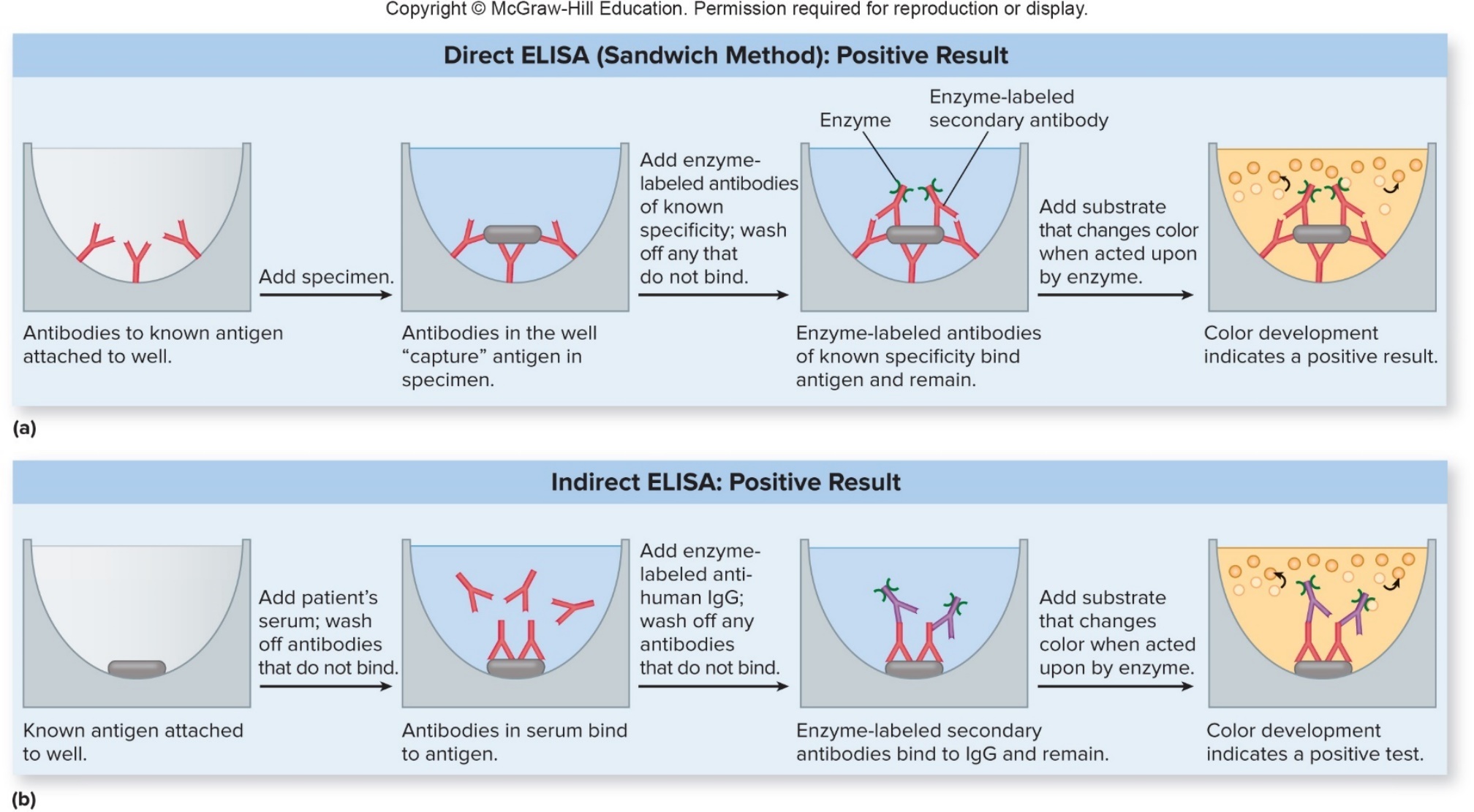 Jump to Common Types of Immunoassays – Figure 18.8 Long Description
Common Types of Immunoassays (4)
Western blotting first separates proteins of antigen by size using SDS-PAGE
Proteins then transferred to nylon membrane (blotted)
Serum added; unbound antibodies washed off 
Enzyme- or radioactively labeled secondary antibodies added; unbound washed off
Label is detected
Indicates which proteins on the blot were recognized by antibodies in the serum
Common Types of Immunoassays – Figure 18.9
Western blotting
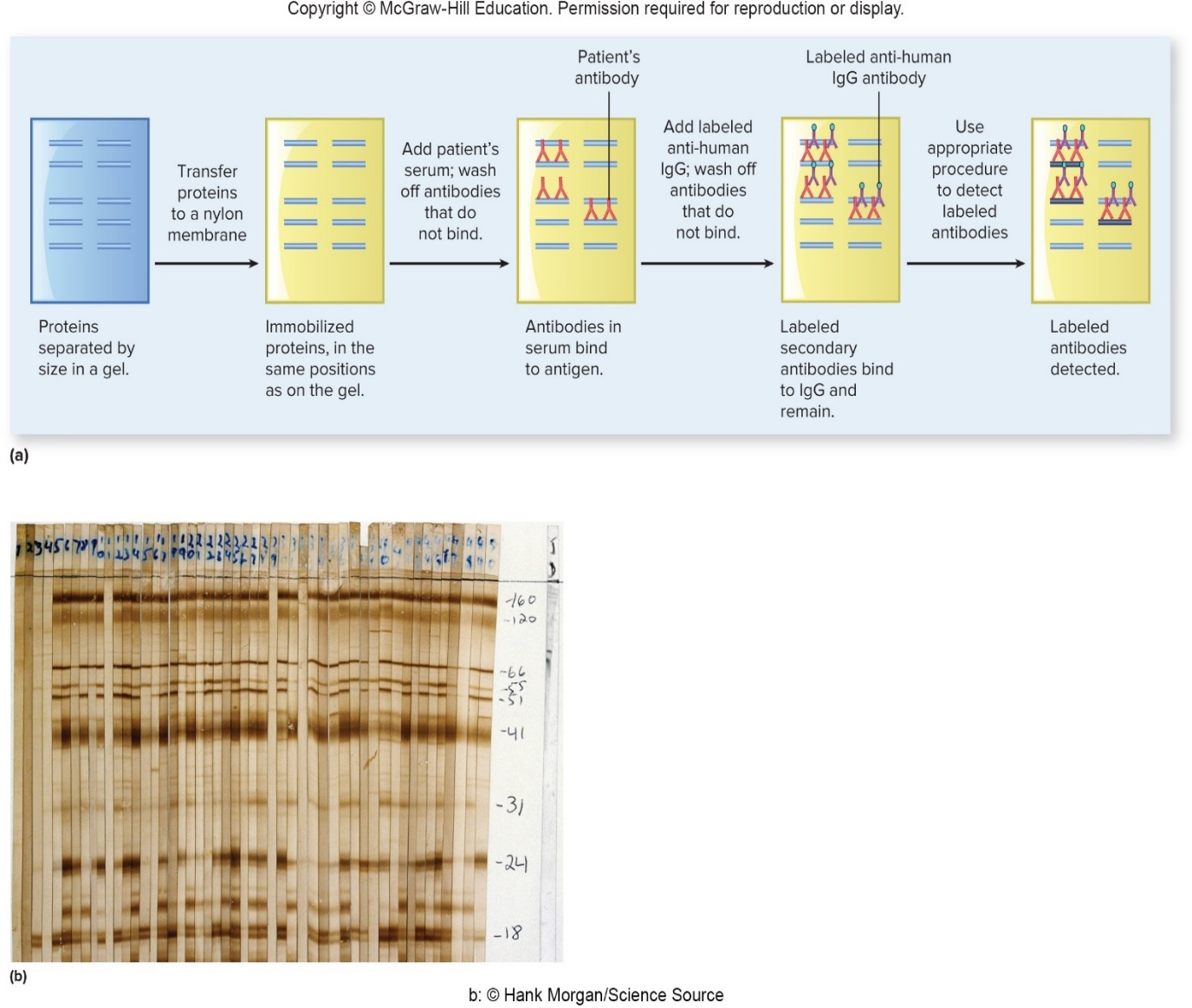 b: ©Hank Morgan/Science Source
Common Types of Immunoassays – Figure 18.10
Fluorescence-activated cell sorter (FACS)
Counts, sorts cells labeled with fluorescent antibodies
For example, can track progression of HIV by determining serum levels of CD4 T cells
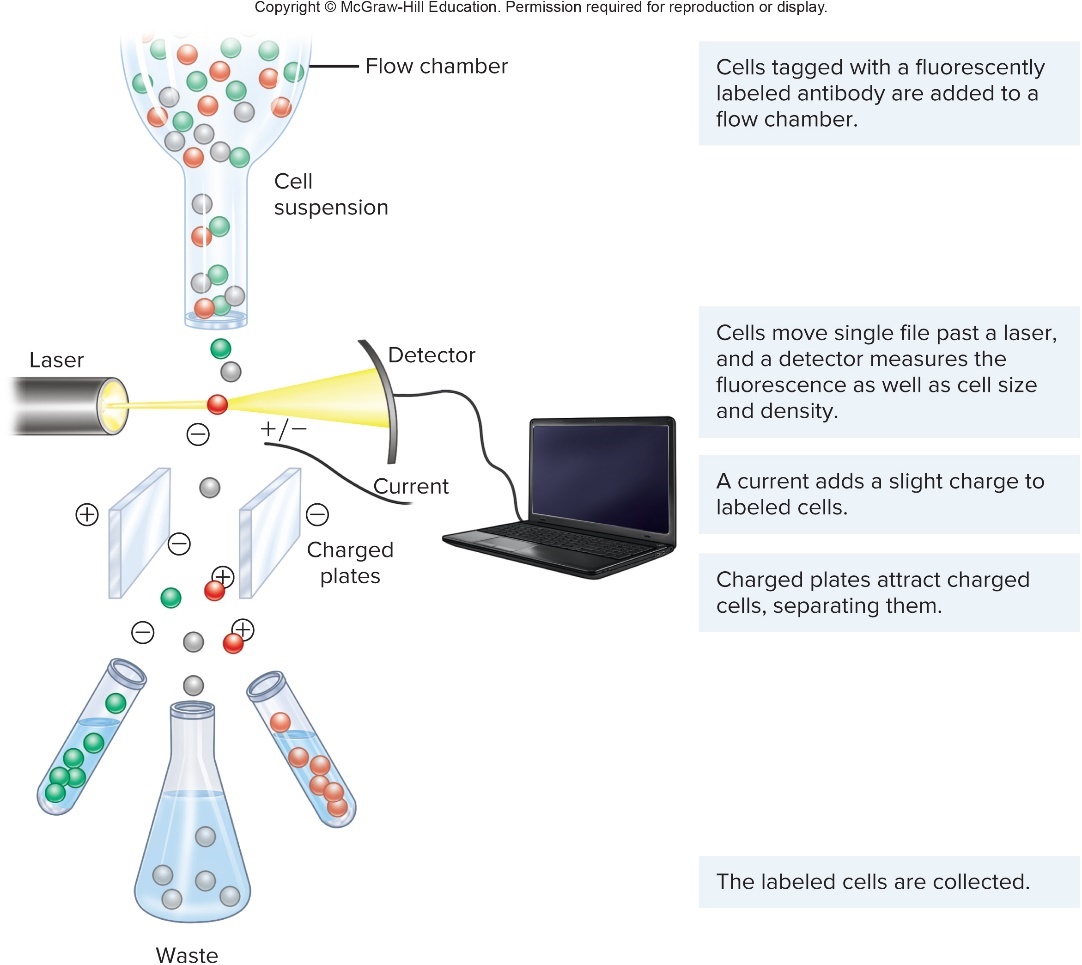 Jump to Common Types of Immunoassays – Figure 18.10 Long Description
Table 18.6 Comparison of Immunoassays That Use Labeled Antibodies
Common Types of Immunoassays (5)
Immunoassays may involve visible antigen-antibody aggregates
Antibodies that cross-link antigens create larger “mouthfuls” for phagocytic cells
Clumped antigen-antibody complexes form the basis of:
Agglutination reactions
Precipitation reactions
Common Types of Immunoassays – Figure 18.11
Agglutination reactions cross-link relatively large particles such as cells
Direct agglutination test (DAT): antibody mixed with antigen (cells, microorganisms); binding yields clumping
Hemagglutination used for blood typing
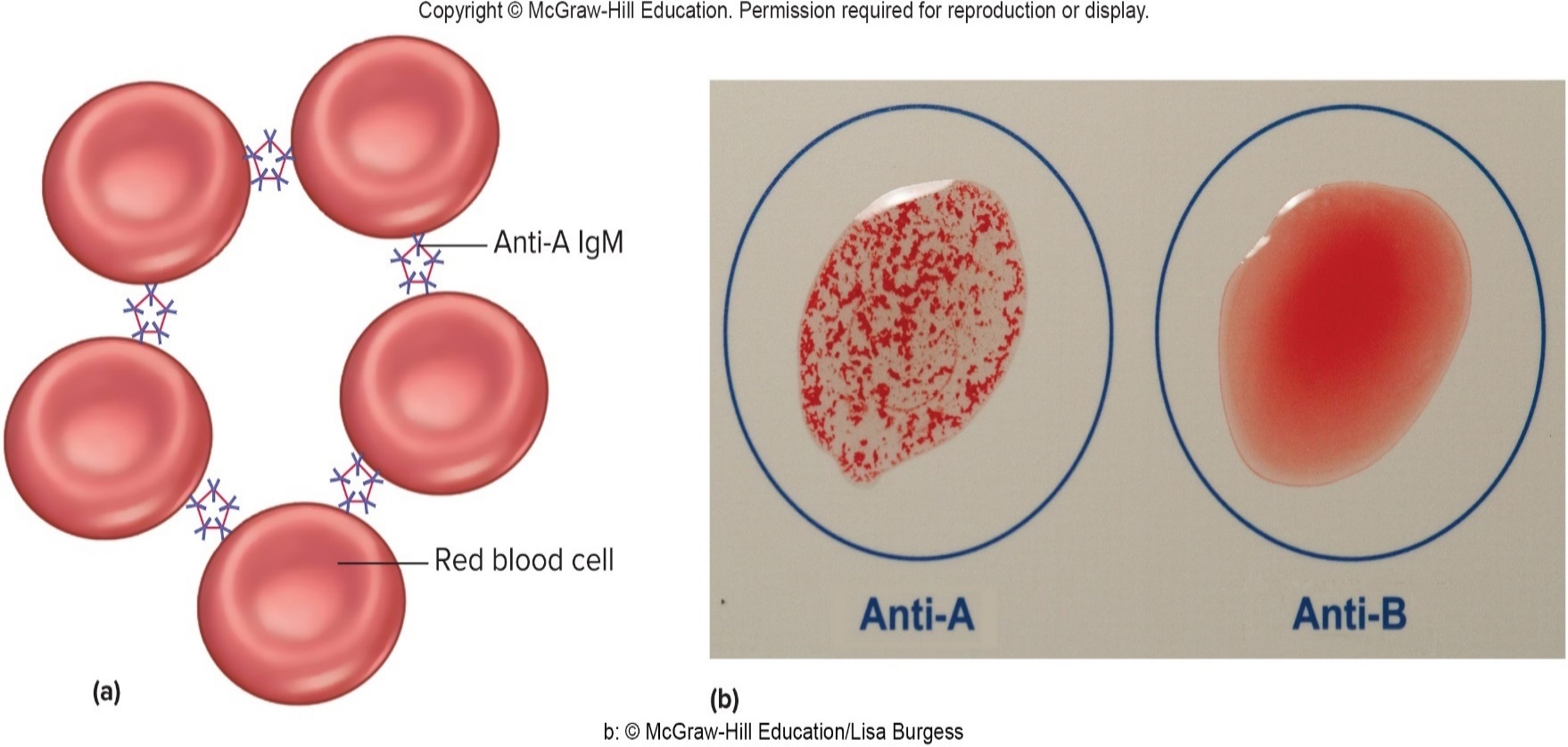 b: ©McGraw-Hill Education/Lisa Burgess
Common Types of Immunoassays – Figure 18.12
Agglutination Reactions
Passive agglutination used when antigens are small
Antibodies or antigens attached to particles (latex beads) to form larger aggregates
Beads mixed with drop of body fluid or microbial culture
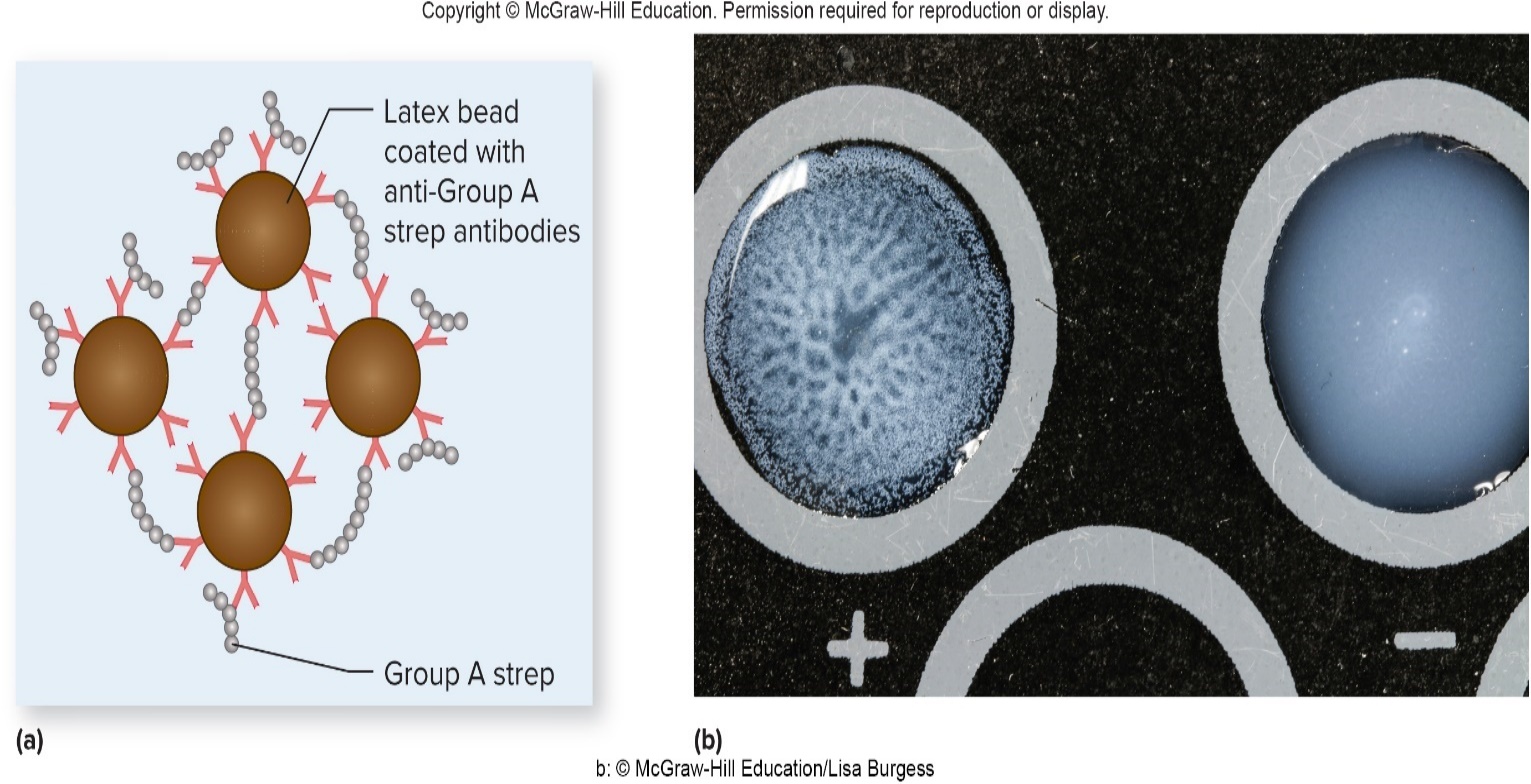 b: ©McGraw-Hill Education/Lisa Burgess
Common Types of Immunoassays – Figure 18.13
Precipitation Reactions
Antibodies bound to soluble antigens can cross-link, form precipitate
Certain relative concentrations of antibody and antigen
Proper concentrations determined by placing separate suspensions near each other in gel, allow molecules to diffuse
Precipitate will form in “zone of optimal proportions”
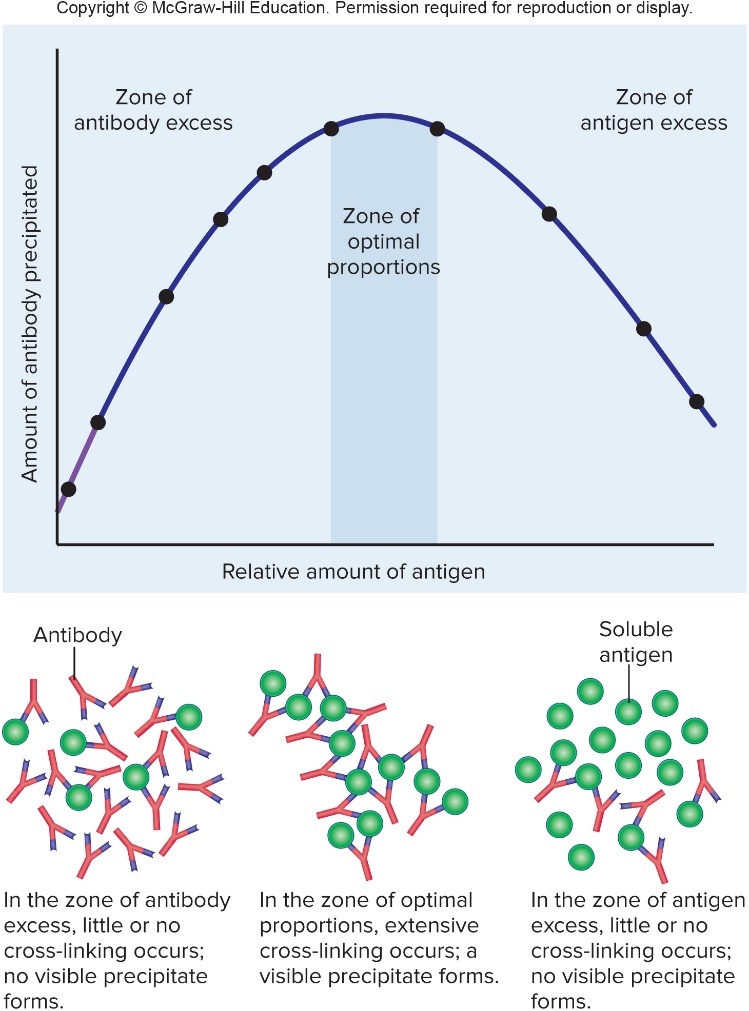 In the zone of antibody excess, little or no cross-linking occurs; no visible precipitate forms.
In the zone of antigen excess, little or no cross-linking occurs; no visible precipitate forms.
In the zone of optimal proportions, extensive cross-linking occurs; a visible precipitate forms.
Common Types of Immunoassays – Figure 18.14
Precipitation reactions
Although largely replaced, Ouchterlony technique illustrates immunodiffusion test
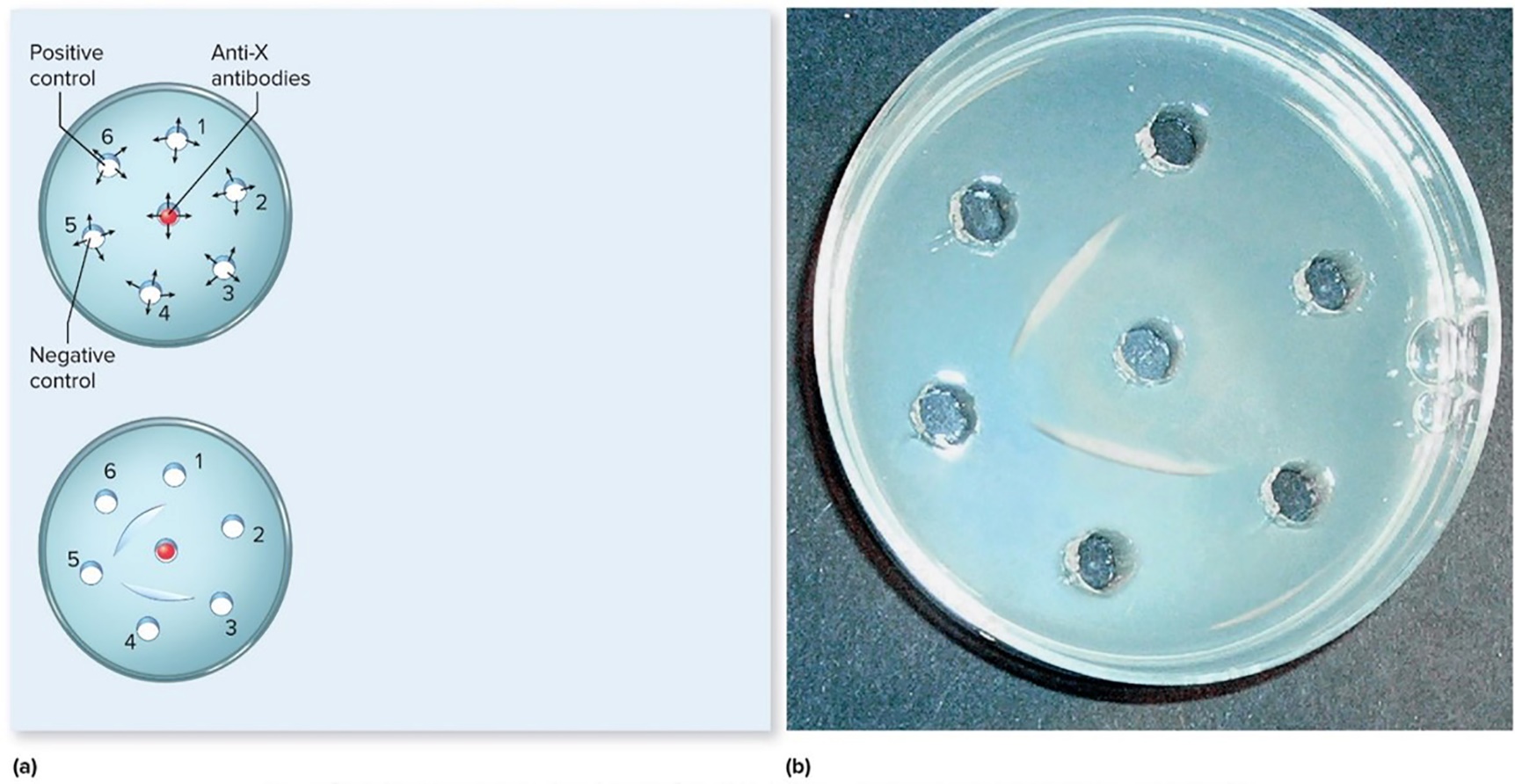 Antibody and antigen solutions are placed into separate wells cut into the gel. The antigens and antibodies diffuse toward each other. In this example, antibodies that bind antigen X (called anti-X antibodies) were added to the well in the center of the gel. Samples that contain unknown antigens are added to wells 1 through 4. A negative control (contains no antigen X) was added to well 5, and a positive control (contains known antigen X) was added to well 6.
When antibody molecules that recognize the antigen meet at the zone of optimal proportions, antigen-antibody complexes precipitate out of solution, forming a visible line. In this example, a line has formed between the center well and well 6 (the positive control). A line has also formed between the center well and the sample in well 4, indicating that the sample contains antigen X. The other samples do not contain detectable amounts of antigen X.
Jump to Common Types of Immunoassays – Figure 18.14 Long Description
Source: Reproduced by permission from Schadler, D. L. 2003. Antigen-antibody testing: A visual simulation or virtual reality. The Plant Health Instructor. DOI: 10.1094/PHI-K-2003-0224-01